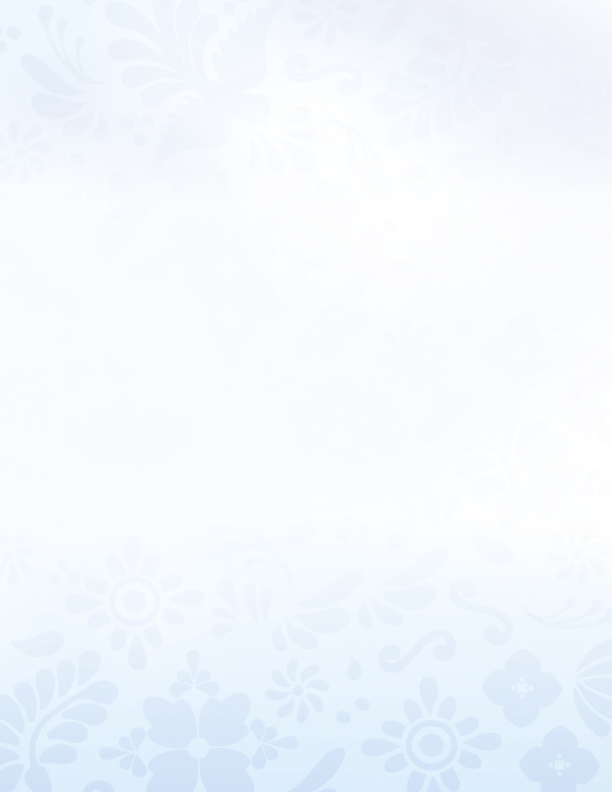 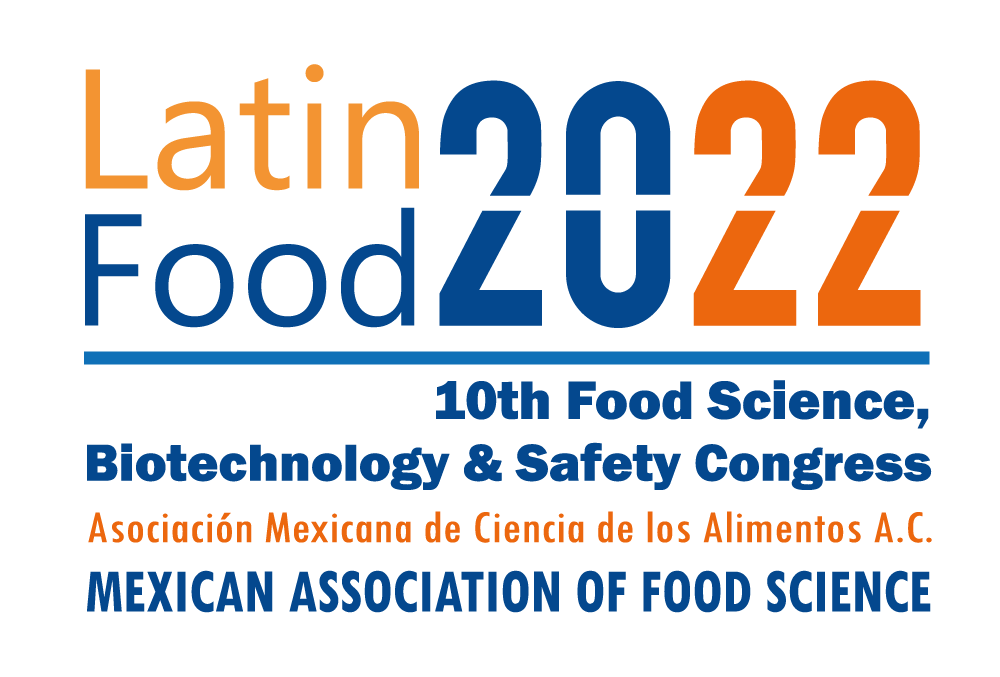 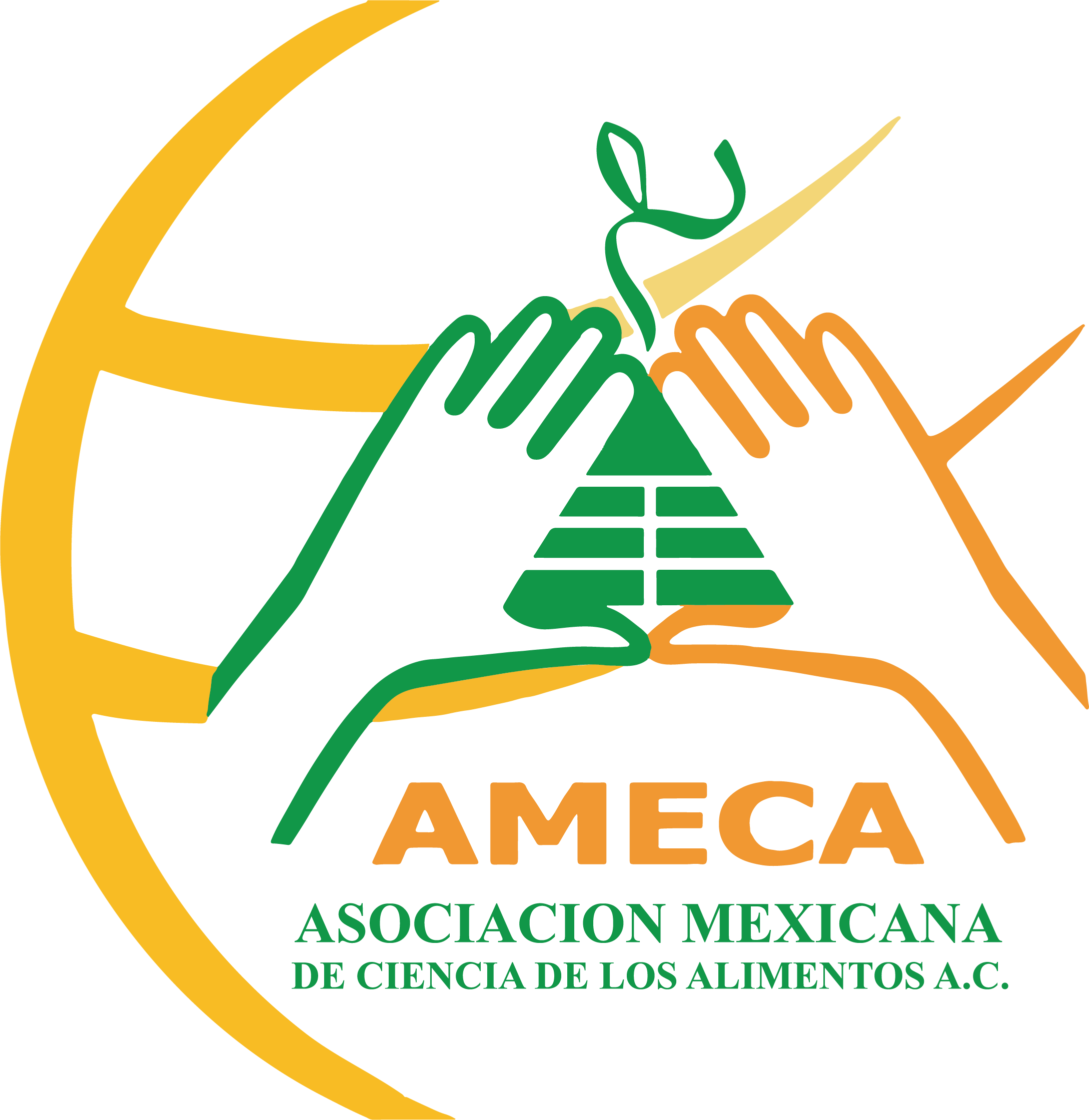 Title
Last names, N.1,2*, Last names 2, N22., & Last names 3, N3.1
1
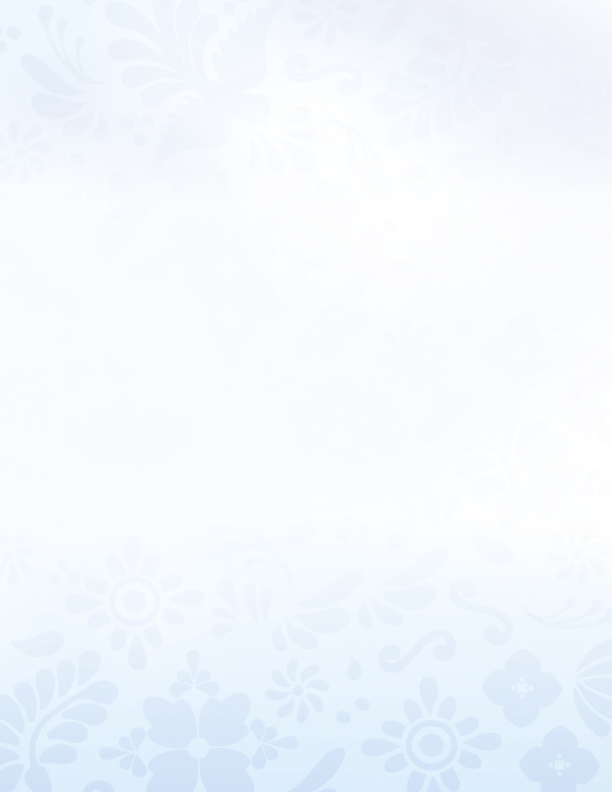 Introduction
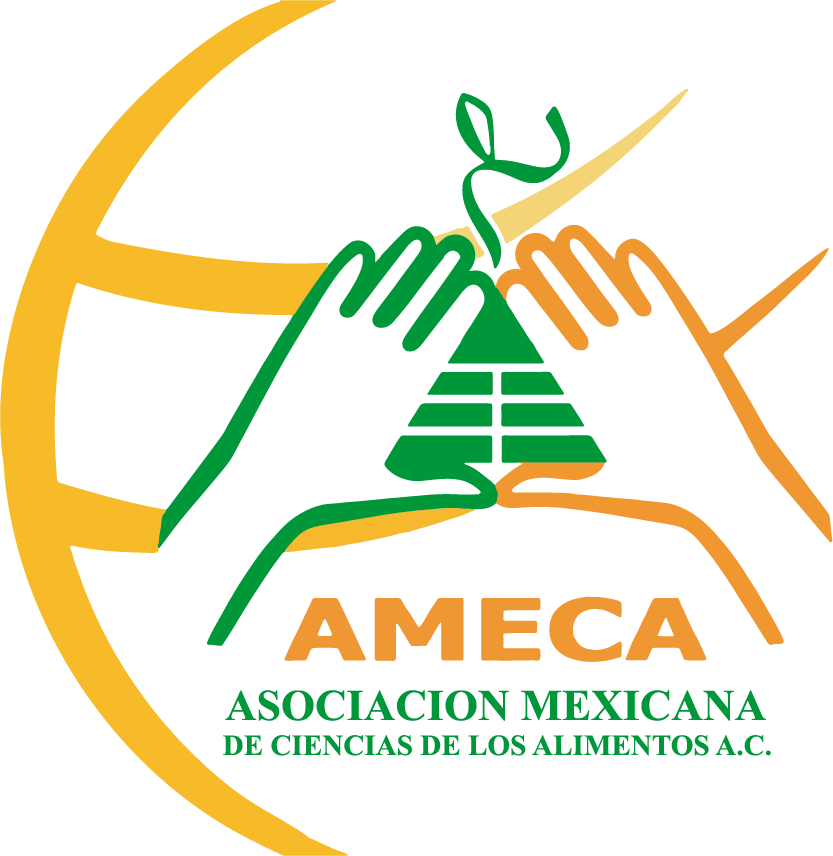 2
2
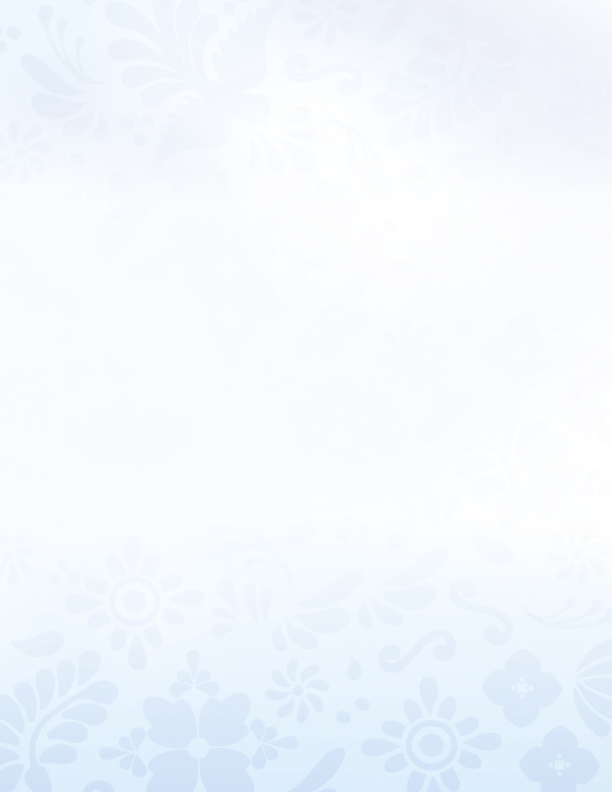 Objective
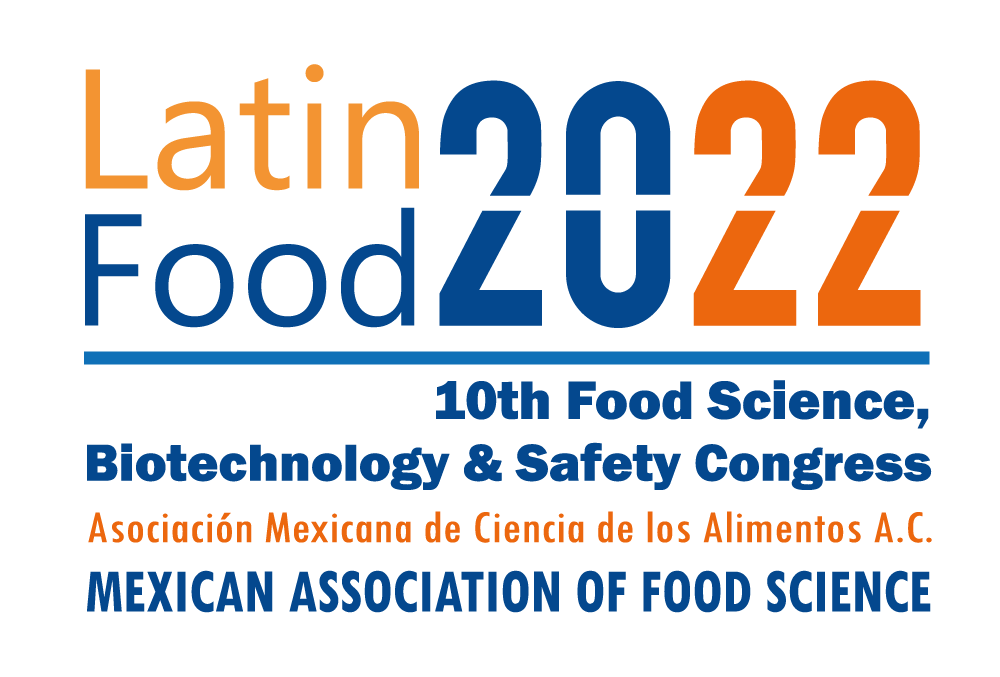 3
3
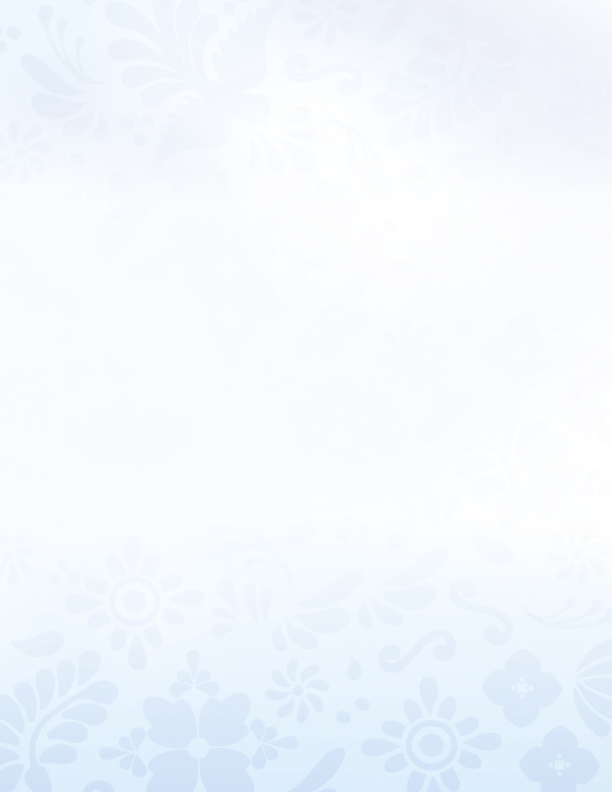 Methodology
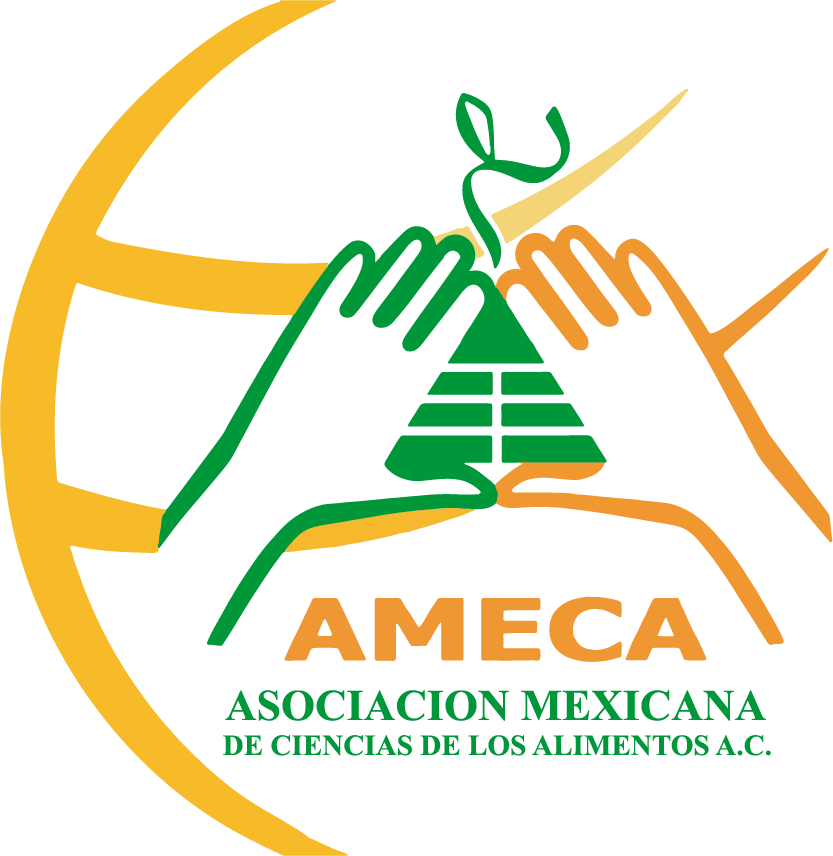 4
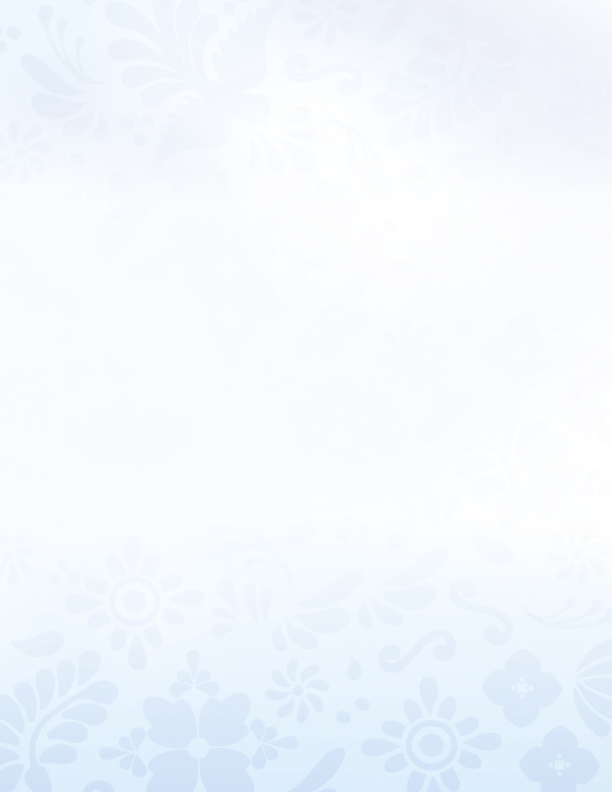 Results
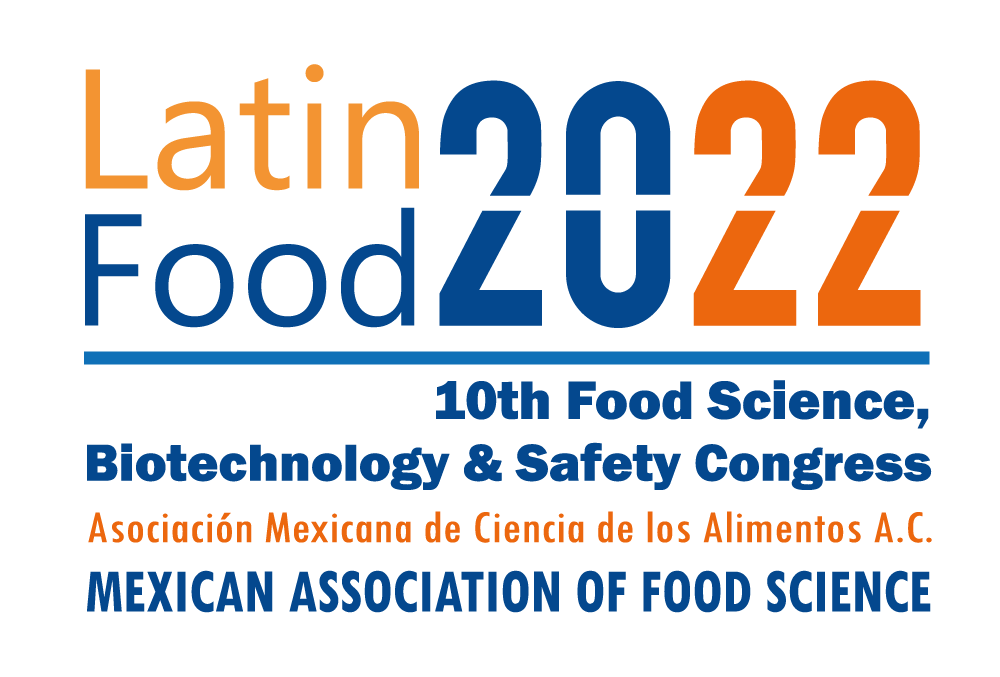 5
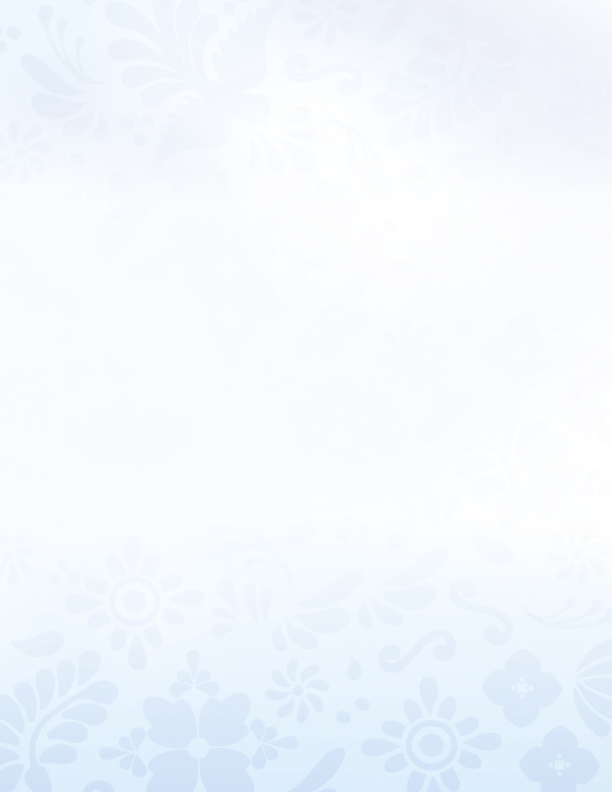 Conclusions
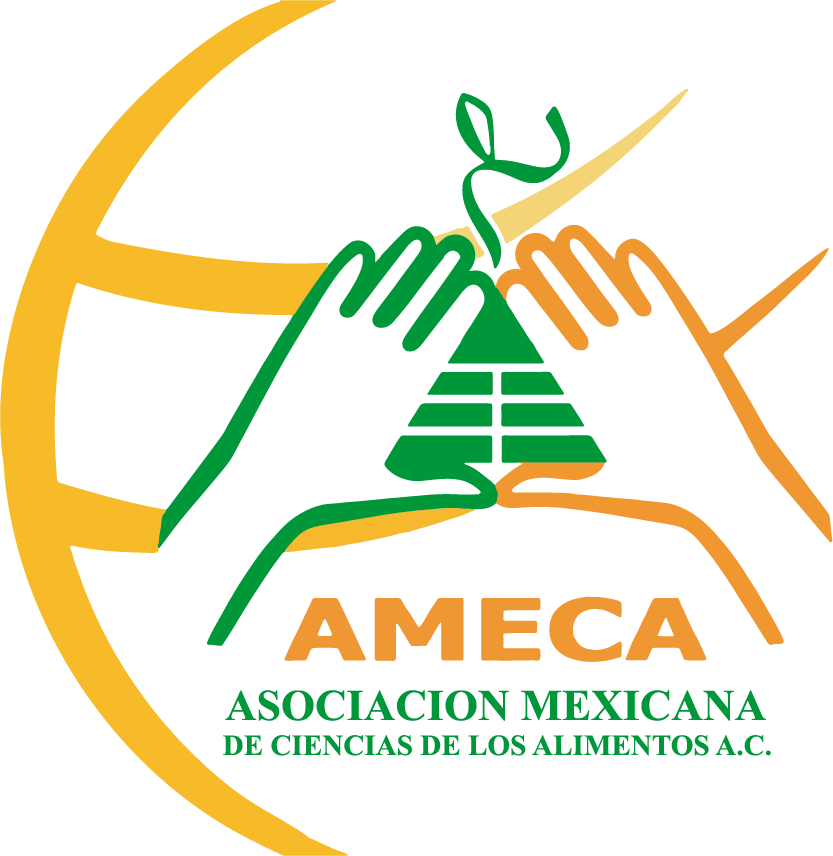 6
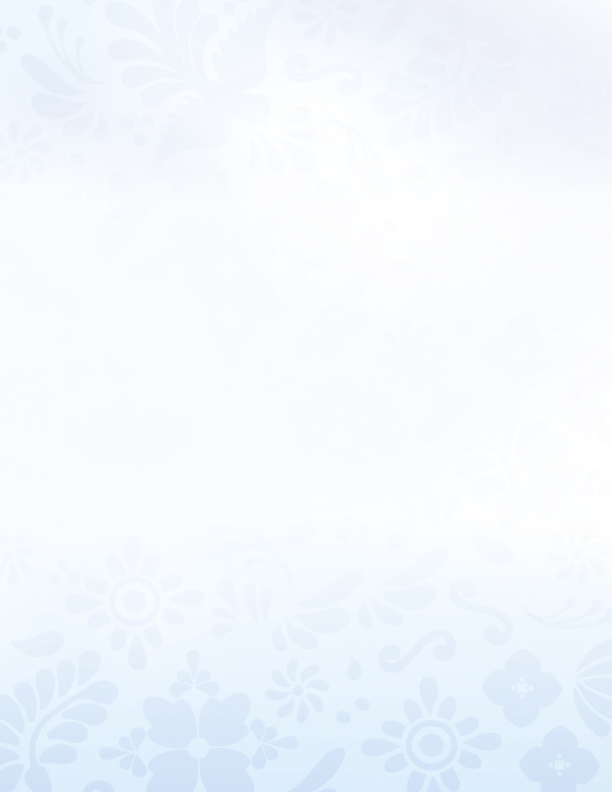 Future work
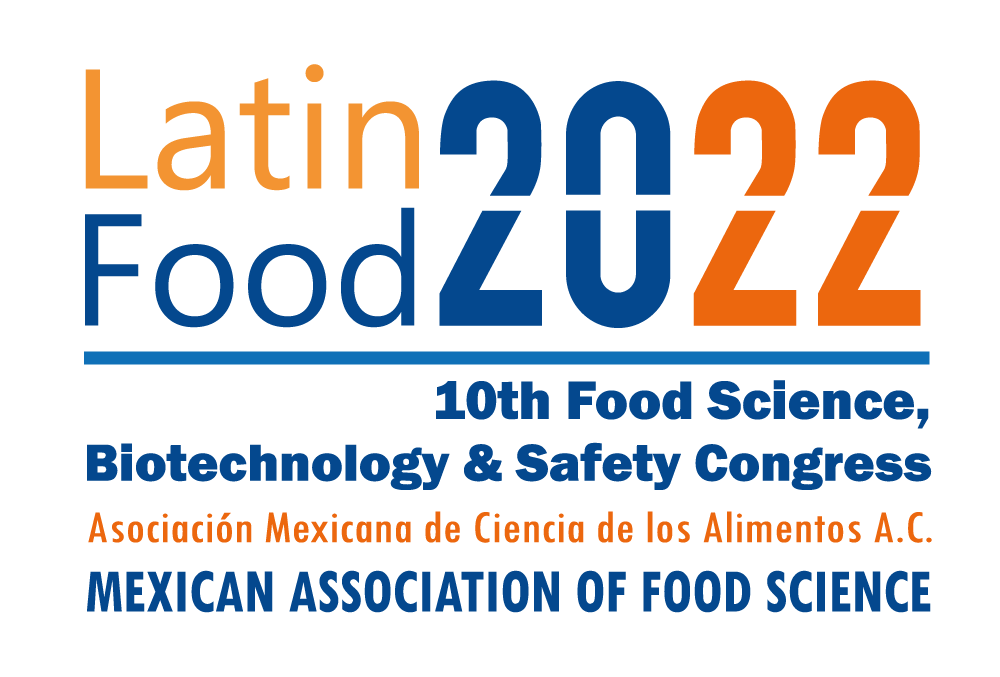 7
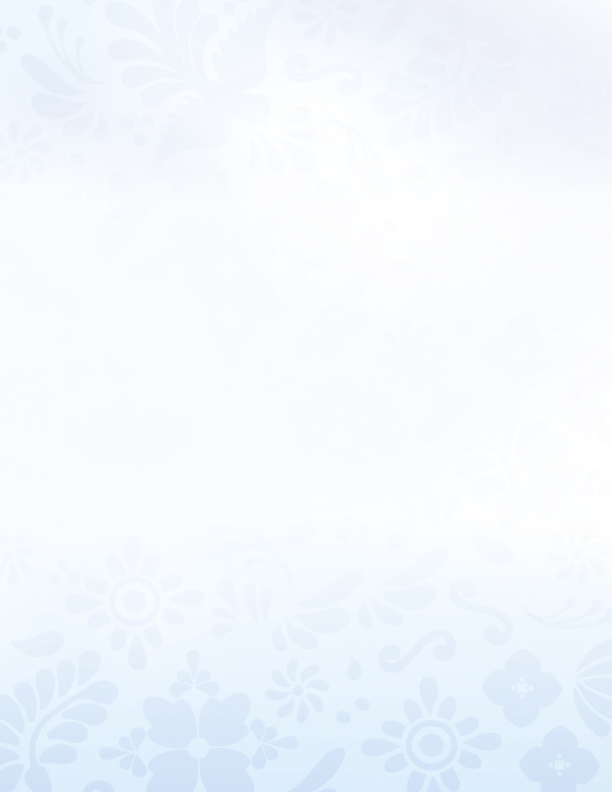 Acknowledgements
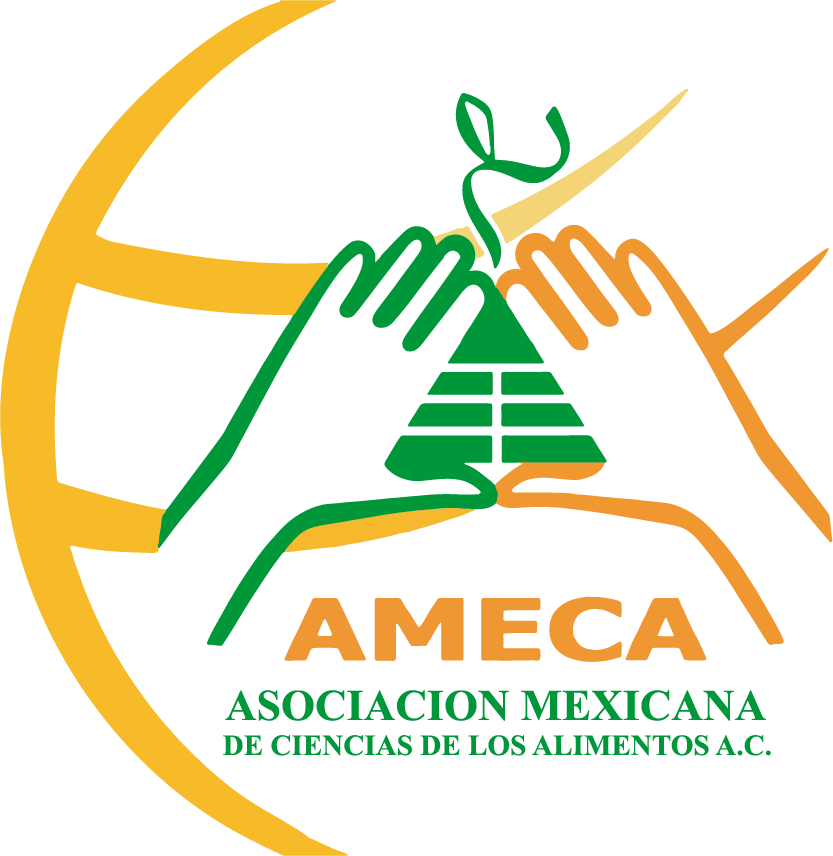 8
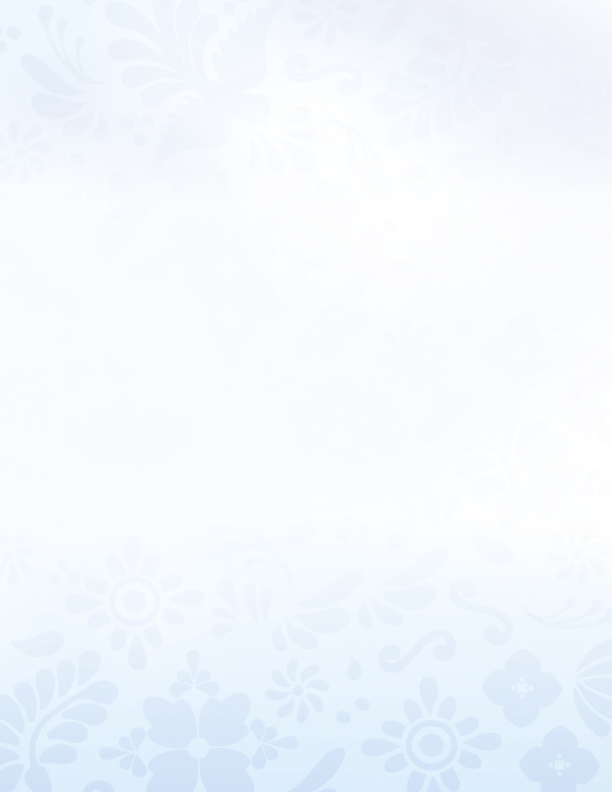 References
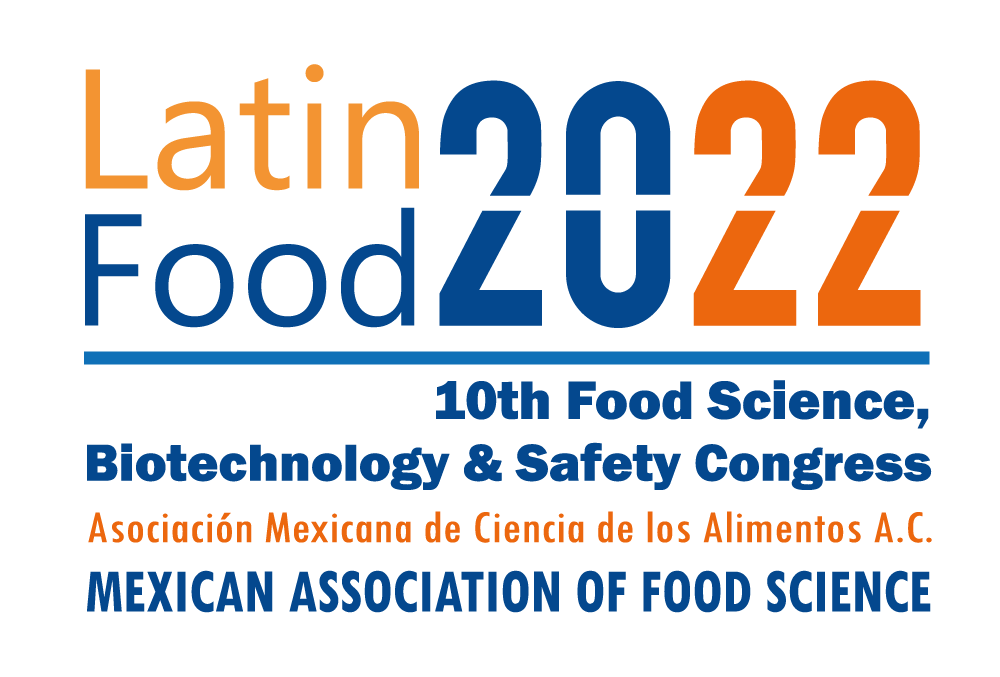 9